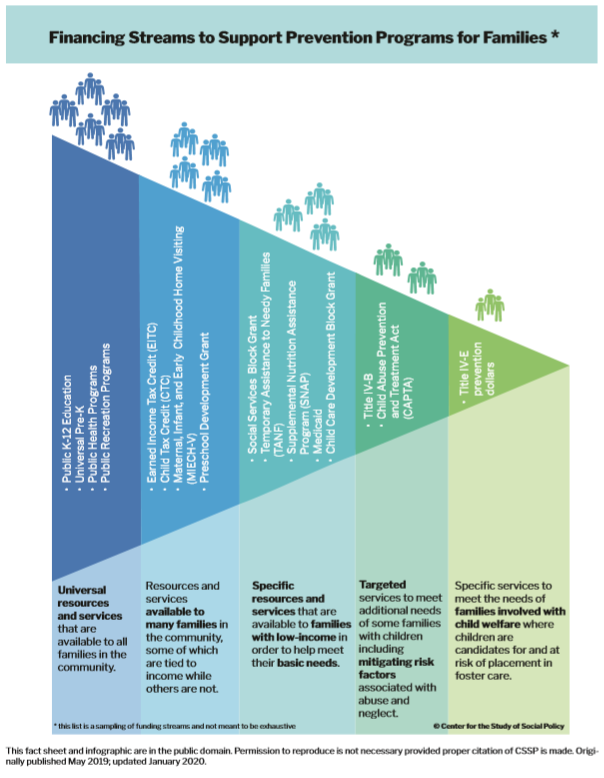 Financing Streams to Support Prevention Programs for Families
1
[Speaker Notes: We want to share this infographic which creates a visual for funding streams supporting families.

This is critical in thinking about how the title IV-E prevention plan and funding stream can fit into a broader prevention scope]